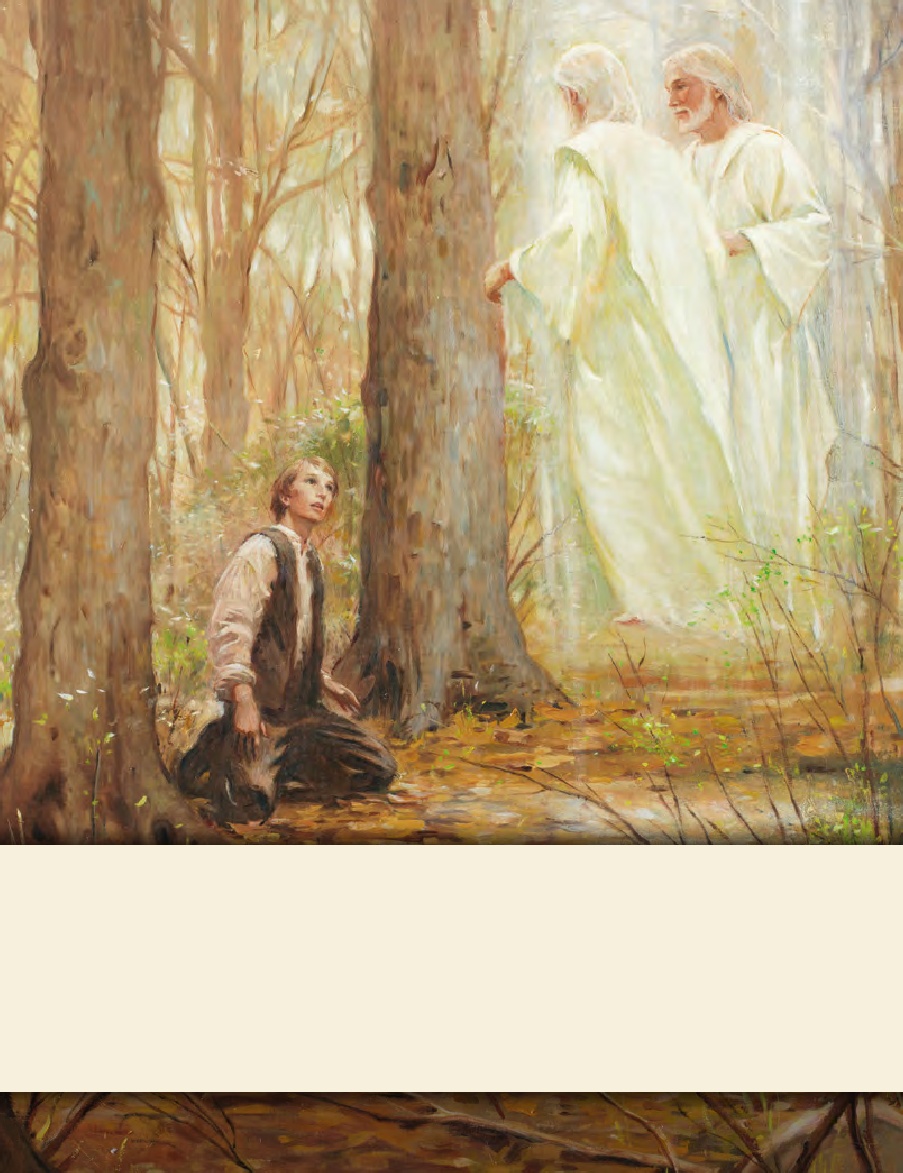 LESSON 15
SEMINARY
Doctrine and Covenants 
and Church History
LESSON 57
Doctrine and Covenants 50.
LESSON 57
Doctrine and Covenants 50:1-9.
“The Lord warns the elders of the Church about false spirits”
LESSON 57
How would you feel? What do you think would happen to the Spirit under such circumstances?
Doctrine and Covenants 50:1-3.
1 Hearken, O ye elders of my church, and give ear to the voice of the living God; and attend to the words of wisdom which shall be given unto you, according as ye have asked and are agreed as touching the church, and the spirits which have gone abroad in the earth.
2 Behold, verily I say unto you, that there are many spirits which are false spirits, which have gone forth in the earth, deceiving the world.
3 And also Satan hath sought to deceive you, that he might overthrow you.
What was the source of this influence?
Why did Satan want to deceive the Saints?
LESSON 57
Doctrine and Covenants 50:4-9.
4 Behold, I, the Lord, have looked upon you, and have seen abominations in the church that profess my name.
5 But blessed are they who are faithful and endure, whether in life or in death, for they shall inherit eternal life.
6 But wo unto them that are deceivers and hypocrites, for, thus saith the Lord, I will bring them to judgment.
7 Behold, verily I say unto you, there are hypocrites among you, who have deceived some, which has given the adversary power; but behold such shall be reclaimed;
8 But the hypocrites shall be detected and shall be cut off, either in life or in death, even as I will; and wo unto them who are cut off from my church, for the same are overcome of the world.
9 Wherefore, let every man beware lest he do that which is not in truth and righteousness before me.
What words did the Lord use to describe some members of the Church at this time?
What is a hypocrite? How can hypocrisy give power to the adversary?
What did the Lord say would happen to hypocrites?
LESSON 57
Doctrine and Covenants 50:10-36.
“Priesthood holders are instructed how to teach and learn by the Spirit”
LESSON 57
What is required to be an effective teacher of the gospel? 
What is required to be an effective learner of the gospel?
Doctrine and Covenants 50:13-20.
13 Wherefore, I the Lord ask you this question—unto what were ye ordained?
14 To preach my gospel by the Spirit, even the Comforter which was sent forth to teach the truth.
15 And then received ye spirits which ye could not understand, and received them to be of God; and in this are ye justified?
16 Behold ye shall answer this question yourselves; nevertheless, I will be merciful unto you; he that is weak among you hereafter shall be made strong.
17 Verily I say unto you, he that is ordained of me and sent forth to preach the word of truth by the Comforter, in the Spirit of truth, doth he preach it by the Spirit of truth or some other way?
18 And if it be by some other way it is not of God.
19 And again, he that receiveth the word of truth, doth he receive it by the Spirit of truth or some other way?
20 If it be some other way it is not of God.
LESSON 57
What element of gospel teaching and learning is repeated in these verses?
The need for the Spirit.
What roles of the Holy Ghost are mentioned in Doctrine and Covenants 50:14?
The Holy Ghost is the Comforter and that the Holy Ghost teaches the truth.
What do you think it means to teach the gospel “by the Spirit”? (D&C 50:14)
What do you think it means to teach by “some other way”? (D&C 50:17)
What do you think it means to “receive [the word of truth] by the Spirit of truth”?
What do you think it means to receive it by “some other way”? (D&C 50:19)
What can you do to better receive the gospel when it is taught by the Spirit?
LESSON 57
“How many of you have assumed the ‘bored position’ during sacrament meeting? You know the position: bent forward at the waist, chin resting on hands, elbows on knees, staring vacantly at the floor. Has it occurred to you that it is your choice whether the meeting is interesting or not?…
“President Spencer W. Kimball said that worship ‘is an individual responsibility, and regardless of what is said from the pulpit, if one wishes to worship the Lord in spirit and in truth, he may do so. … If the service is a failure to you, you have failed. No one can worship for you; you must do your own waiting upon the Lord.’ (Ensign, Jan. 1978,p.5.)
“One youth described how he first experienced the spirit of worship. He had been marginally active through his Aaronic Priesthood years. When he attended sacrament meeting, he usually sat in the back with a group of his friends, and he was less than a model of reverence. One day, however, he came in a little late, and there were no seats by his friends. He sat alone, and for the first time in his life, he closed
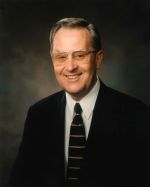 Elder 
Jack H. Goaslind
his eyes during the prayers, he sang the hymns, he listened to the sacrament prayers, and he paid attention to the speakers. About midway through the first speaker, he found tears welling up in his eyes. With some embarrassment, he carefully glanced around; no one else seemed emotional. He didn’t know for sure what was happening to him, but the experience changed his life. It was during that meeting that he really started his spiritual preparation for his mission. He felt something, and fortunately, he acted and thus sustained those feelings” (“Yagottawanna,”Ensign, May 1991,46).
LESSON 57
Doctrine and Covenants 50:21-22.
21 Therefore, why is it that ye cannot understand and know, that he that receiveth the word by the Spirit of truth receiveth it as it is preached by the Spirit of truth?
22 Wherefore, he that preacheth and he that receiveth, understand one another, and both are edified and rejoice together.
What happens when we teach and learn by the Spirit?
What do you think it means to be “edified and rejoice together”? When have you experienced this?
How would you summarize the Lord’s teaching in Doctrine and Covenants 50:13–22?
When we teach and learn by the Spirit, we understand one another and we are edified and rejoice together.
LESSON 57
Doctrine and Covenants 50:23-25.
23 And that which doth not edify is not of God, and is darkness.
24 That which is of God is light; and he that receiveth light, and continueth in God, receiveth more light; and that light groweth brighter and brighter until the perfect day.
25 And again, verily I say unto you, and I say it that you may know the truth, that you may chase darkness from among you;
How did the Lord describe teaching that does not edify?
How did the Lord describe teaching that “is of God”? (D&C 50:24). 
How did He say we will be blessed as we receive such teaching?
What doctrine is taught in these verses?
That which comes from God enlightens and edifies, but that which is not of God brings confusion and darkness.
When have you felt that something you heard, saw, or experienced was not of God? How did the Spirit help you recognize that?
LESSON 57
Doctrine and Covenants 50:37-46.
“The Lord encourages the Saints to continue growing in grace and truth, and He assures them He is with them”
LESSON 57
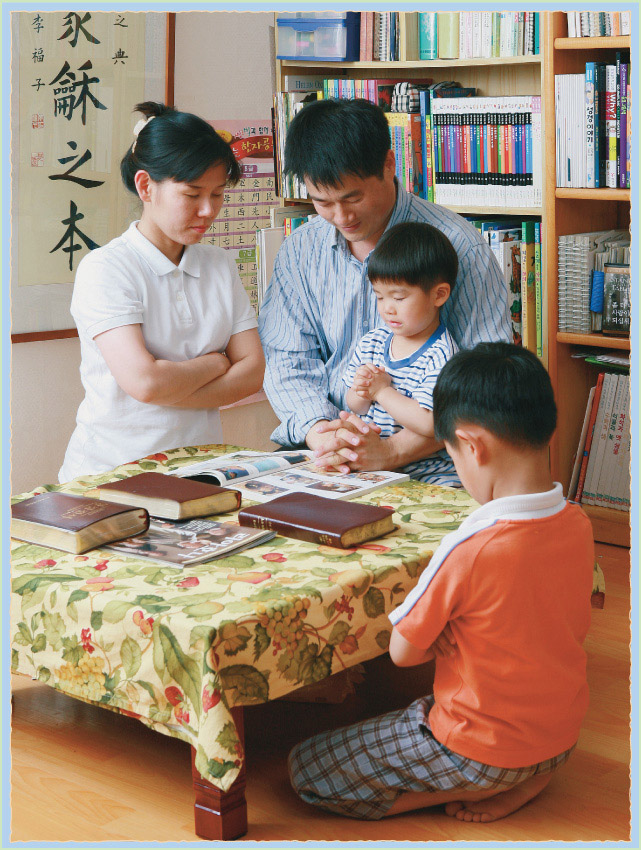 Can you picture this little boy serving a full-time mission when he is older? What in this picture suggests he will be prepared to serve?
Considering the work the Lord has in store for each of us, in what ways  are we like this little boy?
LESSON 57
Doctrine and Covenants 50:40.
Behold, ye are little children and ye cannot bear all things now; ye must grow in grace and in the knowledge of the truth.
Why did the Lord call these priesthood holders “little children”? In what ways are we like little children?
What do you think it means to “grow in grace”? What do you think it means to grow “in the knowledge of the truth”?
The Savior wants us to grow in grace and in the knowledge of the truth.
LESSON 57
Doctrine and Covenants 50:41-46.
41 Fear not, little children, for you are mine, and I have overcome the world, and you are of them that my Father hath given me;
42 And none of them that my Father hath given me shall be lost.
43 And the Father and I are one. I am in the Father and the Father in me; and inasmuch as ye have received me, ye are in me and I in you.
44 Wherefore, I am in your midst, and I am the good shepherd, and the stone of Israel. He that buildeth upon this rock shall never fall.
45 And the day cometh that you shall hear my voice and see me, and know that I am.
46 Watch, therefore, that ye may be ready. Even so. Amen.
What does it mean to you when the Lord says, “You are mine”? How can this assurance help us to “fear not”?
What other promises in these verses are meaningful to you?